Business Meal Policy
Updated: July 2024
Agenda
Policy
Allowable Business Meals Defined to include examples
Unallowable Business Meals
Reimbursement Requirements, funding, & Guidelines
Business Meal Payment Mechanisms
2
Policy
The purpose of this policy is to provide guidance to individuals seeking to use university funds to execute purchases when conducting the university’s business meals activities.  Purchases must be in accordance with State and Local Policy, reasonable and necessary, and part of a bona fide business function of the University.
3
Five Categories of Business Meals
Internal Training and Retreats
Business Meals involving External Parties
Events with Students
Employee Retirement and Appreciation Events
Meals, Food or Beverages for One University Employee
4
Internal Training and Retreats
Internal Trainings:
The process of providing education, skill development, and learning opportunities to employees within a department or organization. Designed to enhance the  knowledge, capabilities, and performance of its workforce and can cover a wide range of topics to include job specific skills, compliance with company policies and procedure, leadership development, or communication and teamwork. 

Internal Retreats:
Employee Retreats are organized on-site/off-site gatherings or events arranged by a department for their employees.  These retreats are designed to provide a break from the usual work environment and may involve workshops, seminars, team-building activities, and discussions aimed at improving teamwork , communication, morale, and overall job satisfaction among employees. 
Retreats are encouraged to take place in buildings that are owned or leased by William & Mary. Retreats held at off-campus locations require advance written approval from the Dean/VP of the department. 

Examples:
Internal Training: Training Sessions for Faculty and/or Staff, Workshop Trainings, New Chair Training, Admin Fiscal Training, and Professional Development Training. 
Internal Retreats: Annual Planning Retreats, Leadership Retreats, Professional Development Retreats

Food and beverages may be provided to participants of a formal Internal Trainings or Retreats when business is conducted through the time of the meal and the training session lasts for a minimum of two hours. An agenda must be attached and this event can only occur once per semester.
5
Business Meals Involving External Parties
Refers to dining occasions in which individuals or groups from the university and external participants come together for the purpose of discussing and conducting business-related matters. 
Food and beverages may be provided at business meetings that bona fide business discussions with an outside party or parties (Non-WM Affiliates) in attendance. 
Examples:
Job Candidates
Potential Donors
Guest Speakers
6
Events with Students
Events with Students primarily serve as opportunities to enhance their educational and social experiences. These gatherings aim to foster a sense of community and engagement among students.
Food and beverages may be provided at student functions and or student clubs and programs that contribute to student engagement. 
Current and prospective students are the primary beneficiaries at such events. 
	Examples:
Commencement Activities
Events sponsored by a Club
7
Employee Retirement and Appreciation Events
Employee Retirement Events:
Retirement events are gatherings or celebrations held to mark the end of an individual's working career and their transition into retirement.  These events are typically organized to honor and recognize the retiree's contributions, accomplishments, and years of service in their profession or occupation. 

Employee Appreciation Events:
Appreciation Events for employees are special occasions organized by a department or university to express gratitude and recognition for contributions, hard work, and dedication of their staff members. These events are designed to acknowledge employees' efforts and accomplishments, boosting morale, and creating a positive work environment.  These events are for group appreciation and NOT individual employee recognition or appreciation. 

Appreciation Events can only occur once per semester and must be allocated to Local Funds. 

Examples:
Retirement Event: Employee Retirement only 
Appreciation Events:  Faculty/Staff Welcome Back Receptions, Year-End Events, Staff appreciation, and annual faculty/staff picnics.  Employee award/recognition receptions.
8
Meals, Food or Beverages for ONE University Employee
At times, employees are required to attend a meeting where attendees are required to purchase their own meal or the employee is meeting with a non-employee who is covering his or her own expense.  
Employee may be reimbursed using local funds only with approval of Dean or Vice President.  (The routing rule is built in Chrome River)

Please Note: Meetings involving multiple non-employees who are independently covering their own meal  expenses during roundtables or large discussion groups do not fall under this policy. 

Example:
Employee meeting with Donor – Donor pays for his/her own meal
9
Unallowable Expenses
Lunches for deans and department leads
Regularly scheduled meetings for university employees 
Faculty and/or staff department meetings 
Group Planning Meetings
Round Table Discussions
General discussion meetings between faculty and staff
Mentor/Mentee meals between university employees
A one-on-one appreciation meal
A new employee meal
A farewell gathering for an employee that is NOT retiring (an employee departing from the university)
Employee monthly birthdays, weddings, and work anniversaries
10
Reimbursement Requirements
The University will reimburse official business meals based on actual costs incurred up to the amount shown for the applicable meal based on GSA (General Services Administration) rate.  An original, itemized receipt including the proof of payment is required for reimbursement for all business meals. All business meal receipts must have two meals/two attendees or more. 

For a business meal to be reimbursed, a business purpose with a detailed list of attendees for a group of 10 people or less and their business relationship to the university is required. For a group of more than 10 people, a description of the group and number of people in the group must be included on the reimbursement request.
11
The GSA rate used will correspond to the location in which the individual purchases the official business meal.  

Business meals that exceed standard per diem rate require justification and additional department approval for up to 150% of the meal allowance and are allowable expenses to charge to State Funds.  

Business meals that exceed 150% of the allowance up to 200% of the standard rate with Dean or VP approval are allowable with University Local Funds.
12
Reimbursement Guidelines
Business Meals reimbursements cannot exceed 200%.  As a University employee the expectation is to follow university policies and procedures. In the rare case, that the reimbursement exceeds the 200%, the activity should be approved in advance by the Chief Financial Officer. 

Do not split the business meal between State, Local and Foundation. If the meal will exceed 200% the entire meal expense should be submitted to the Foundation for reimbursement only if the activity has been preapproved.  

If it is not reimbursable under State or university policy, it should not be funded in whole or in part through the university.
13
Restrictions
14
Funding Chart
15
Business Meal Recap
Alcohol: Allowable up to $30 per person, including the appropriate tax and tip under Local Funds. Food must be included in the business meal for reimbursement. 
Spouses and Children: Spouses and children of business meal participants may attend a business meal, but their portion of the expense will NOT be paid from State Funds. Only meal expenses for job candidates' spouses are allowable under Local Funds.
Tips cannot exceed 20%.
Business meals cannot exceed 200% of the standard per diem. 
An itemized detailed receipt and proof of payment receipt required.
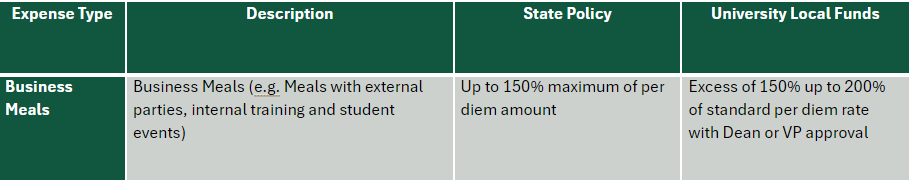 16
Business Meal Payment Mechanisms
Personal Card: An employee pays for an allowable business meal with personal card. 
The employee submits an expense report in Chrome River for reimbursement. 

Small Purchase Charge Card (SPCC): An employee uses their SPCC for an allowable business meal. Employee must attach the SPCC business meal form and receipts in Bank of American to reconcile. 

BuyW&M: An employee uses a contracted vendor to pay for an allowable business meal.  The employee must submit the invoice on a Direct Payment Form in buyW&M and include all appropriate receipts and the SPCC business Meal form for payment.
17